CS 341 – Algorithms
Lecture 14 – Dynamic Programming on Graphs

7,9 July 2021
Today’s Plan
Shortest Paths with Negative Edges

Dynamic Programming and Bellman-Ford Algorithm

Negative Cycles

All-Pairs Shortest Paths and Floyd-Warshall Algorithm

Traveling Salesman Problem
Shortest Paths with Negative Edges
Negative Cycles
Today’s Plan
Shortest Paths with Negative Edges

Dynamic Programming and Bellman-Ford Algorithm

Negative Cycles

All-Pairs Shortest Paths and Floyd-Warshall Algorithm

Traveling Salesman Problem
Intuition
Although Dijkstra’s algorithm may not compute all distances in one pass,
	it will compute the distance to some vertices correctly, e.g. first vertex on a shortest path.
Dynamic Programming
Analysis
Bellman-Ford Algorithm
The algorithm can made simpler, by using just one array instead of two.
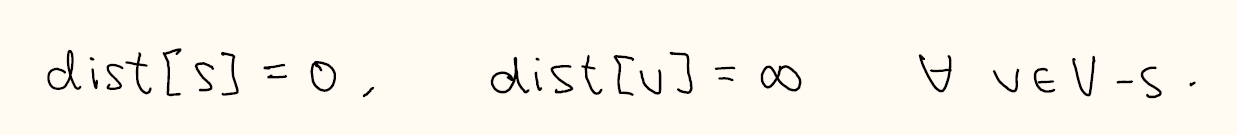 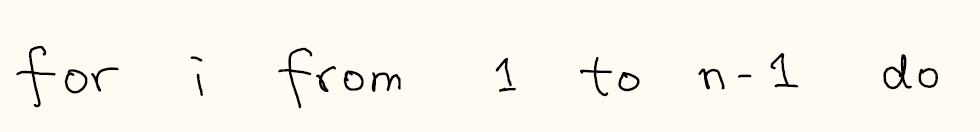 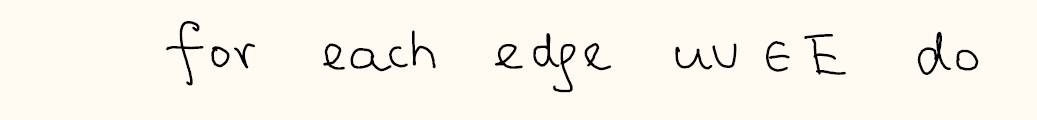 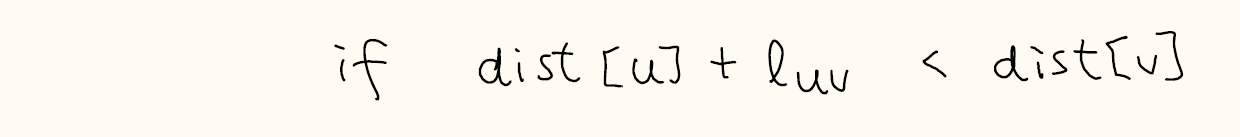 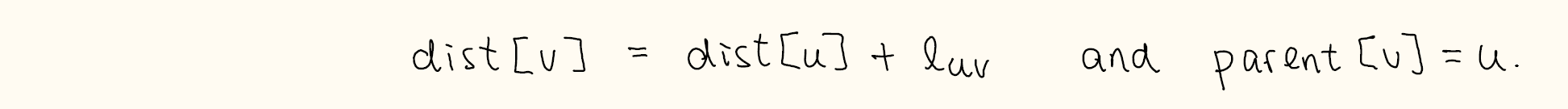 Shortest Path Tree
Today’s Plan
Shortest Paths with Negative Edges

Dynamic Programming and Bellman-Ford Algorithm

Negative Cycles

All-Pairs Shortest Paths and Floyd-Warshall Algorithm

Traveling Salesman Problem
Ideas
Observations
Algorithms
Today’s Plan
Shortest Paths with Negative Edges

Dynamic Programming and Bellman-Ford Algorithm

Negative Cycles

All-Pairs Shortest Paths and Floyd-Warshall Algorithm

Traveling Salesman Problem
All-Pairs Shortest Paths
Dynamic Programming
Floyd-Warshall Algorithm
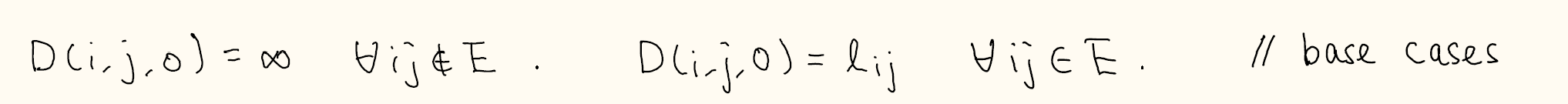 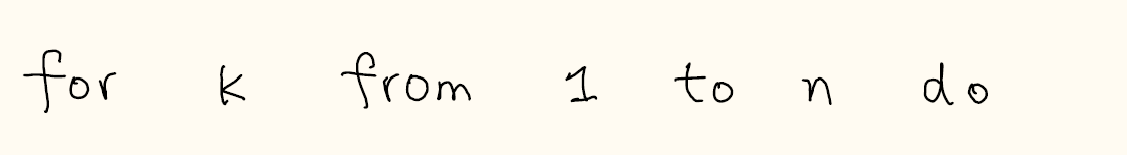 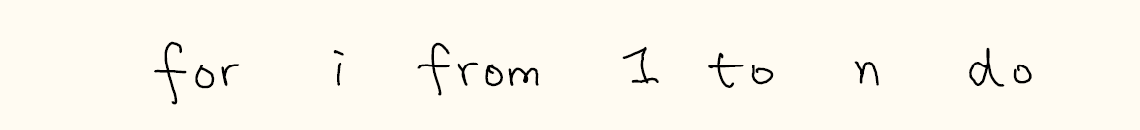 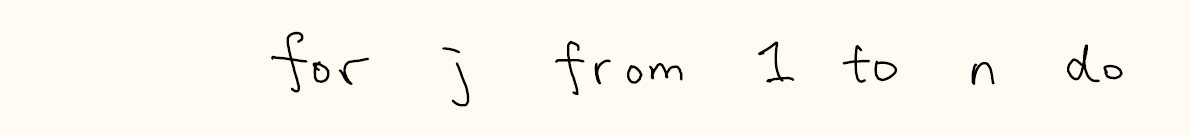 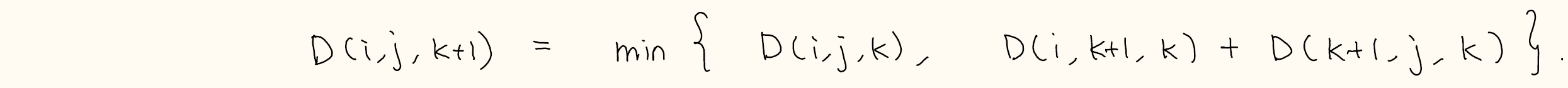 Today’s Plan
Shortest Paths with Negative Edges

Dynamic Programming and Bellman-Ford Algorithm

Negative Cycles

All-Pairs Shortest Paths and Floyd-Warshall Algorithm

Traveling Salesman Problem
Traveling Salesman Problem
Dynamic Programming
Analysis
Concluding Remarks
We have seen many examples and structures to design dynamic programming algorithms,
	from lines to trees to graphs.

I hope that you will be familiar with this technique, and be able to solve new problems with ease!